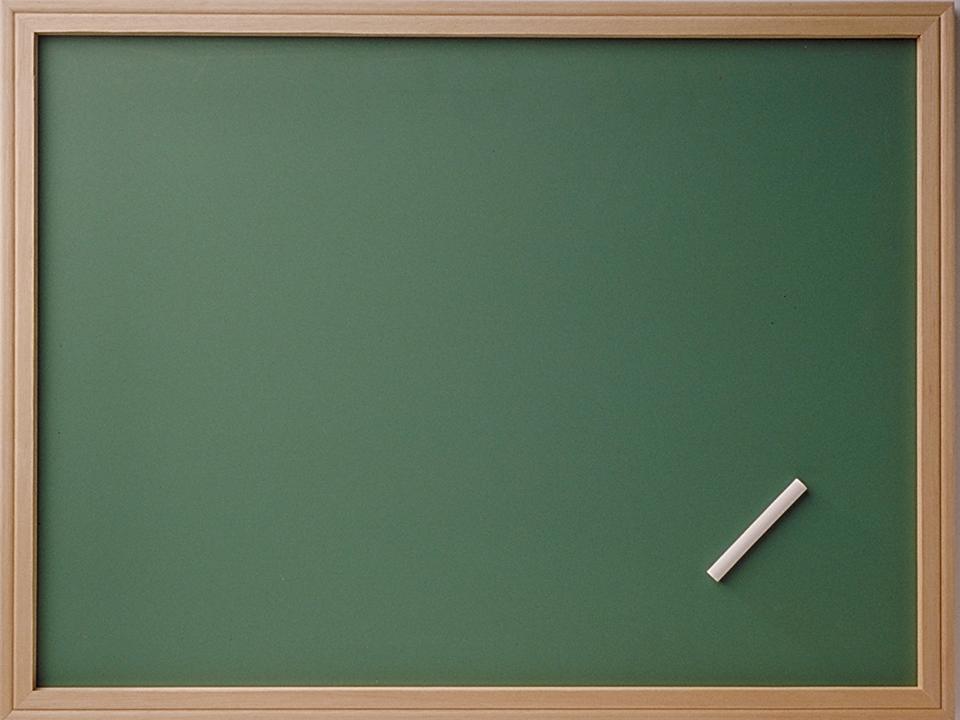 Урок литературного  чтения 
в 1 классе.
Учитель  Серегина А.А.
НОУ Школа «Ника»
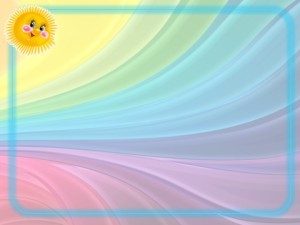 И в шутку и всерьёз.
2
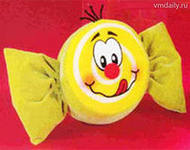 конфета
Слева бантик, справа бантик
 У красотки платье -  фантик.
анекдот
3
Короткая комическая история, 
вымышленная или реальная.
карусель
На олене, на коне
Хорошо кататься мне!
Не по тундре, не по лугу –
Еду я по чуду-кругу.
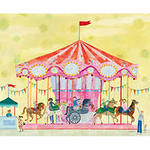 1
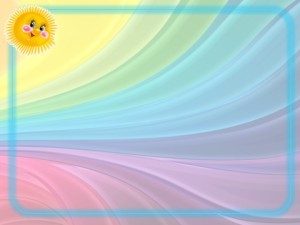 Федотка
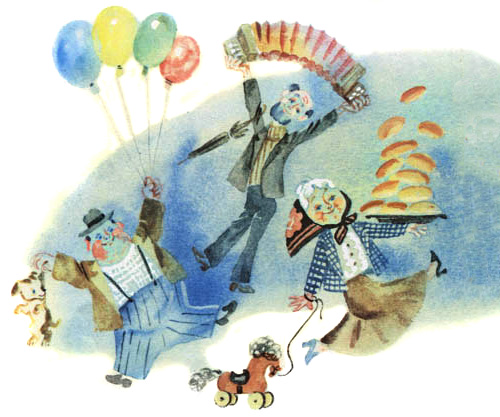 Корней
 Чуковский
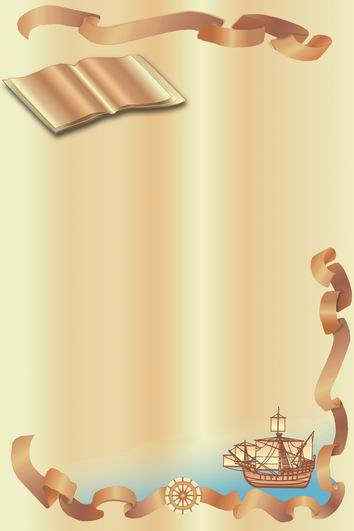 Корней Иванович Чуковский
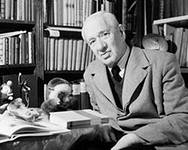 Николай Васильевич 
Корнейчуков
31 марта 1882 года - 28 октября 1968
Похоронен
 в Переделкино
 под Москвой,
 где он жил долгие годы
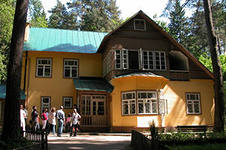 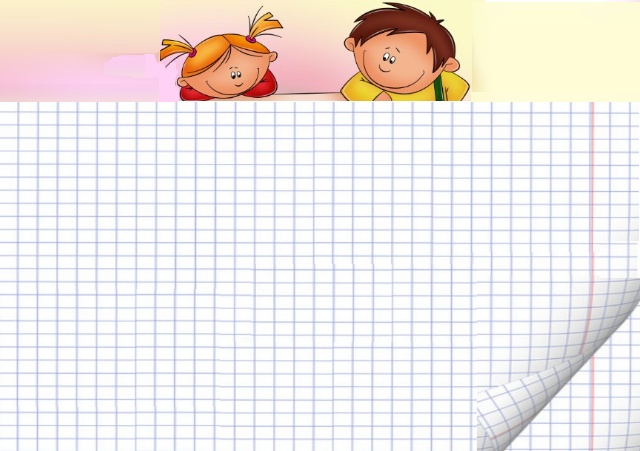 Чуковский
детям
Как же Корней Иванович стал детским писателем? 
А вот как. Было у Чуковского четверо детей. 
И часто кто-то из них болел, а то и просто капризничал.
В утешение детям Корней Иванович  стал придумывать  
стихи и сказки. 
Так появился на свет Крокодил:
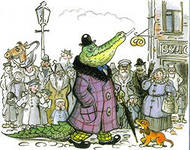 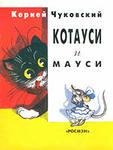 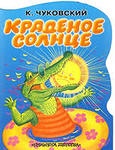 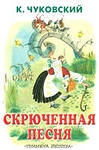 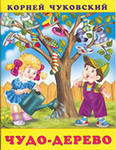 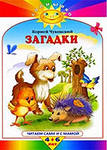 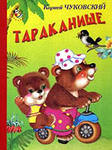 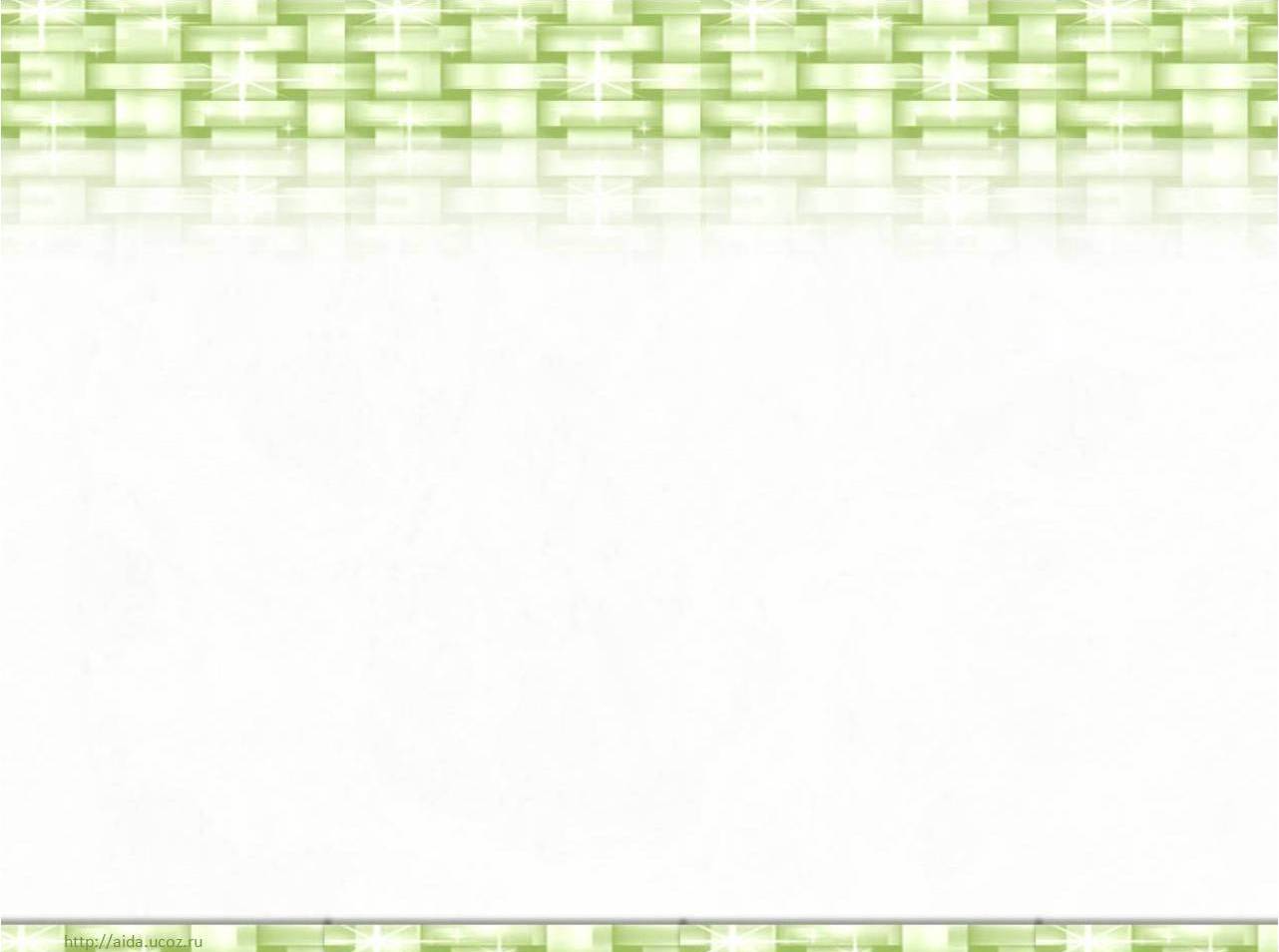 Чуковский   о    детях.
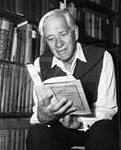 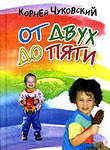 - Обо что ты
 оцарапался?

     - Об кошку.
- Вы и шишку польете?
     - Да.
     - Чтобы выросли шишенята?
Мама,  вот  ты  говоришь,               что  сосульки  нельзя  сосать. 
                           Зачем же их
                         назвали сосульками?
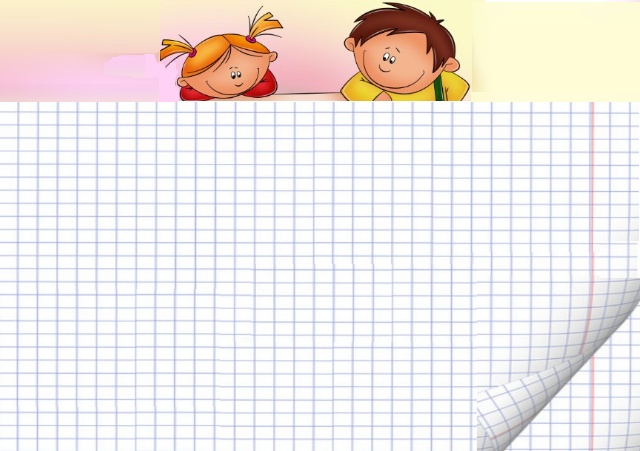 Чуковский
детям
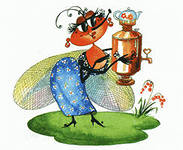 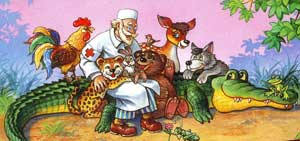 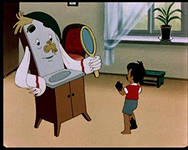 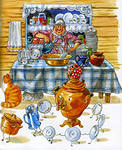 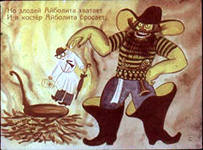 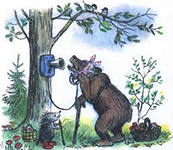 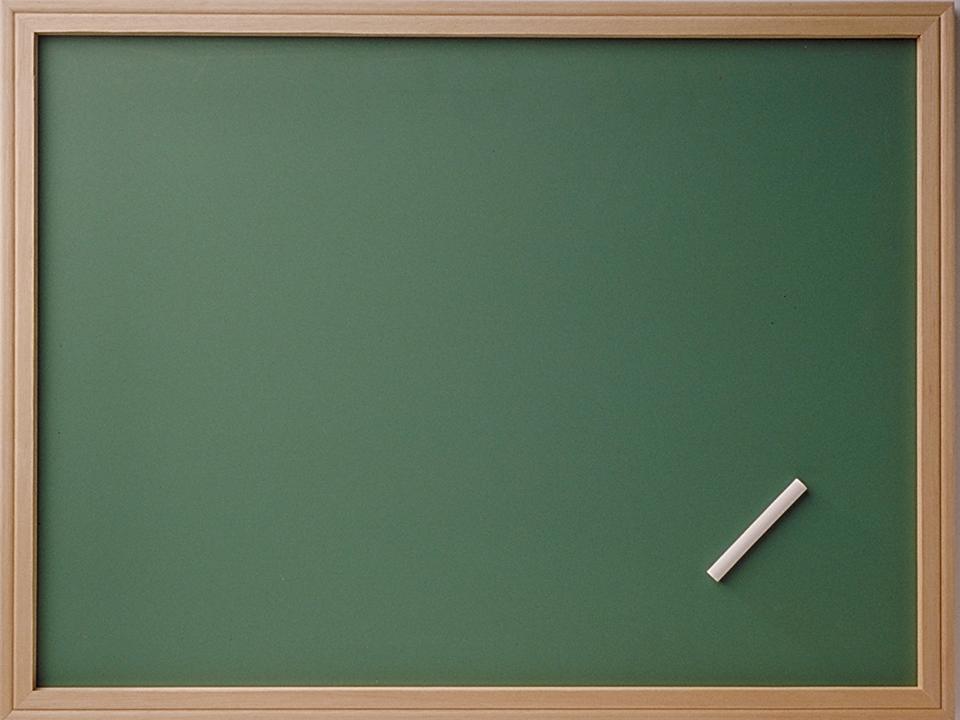 Урок литературного  чтения 
в 1 классе.
К.И. Чуковский
 «Телефон»
Учитель  Серегина А.А.
НОУ Школа «Ника»
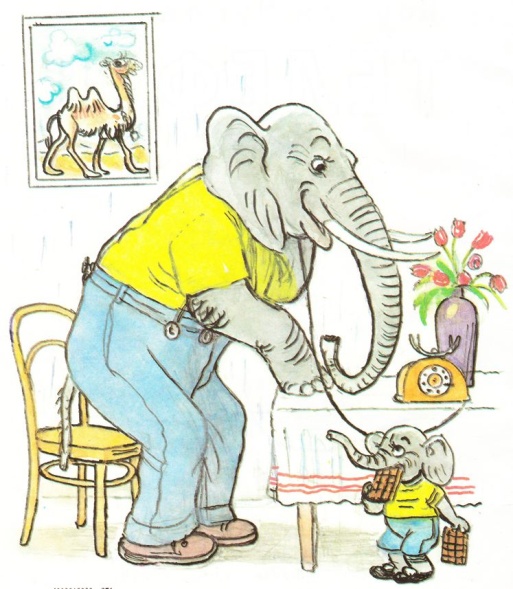 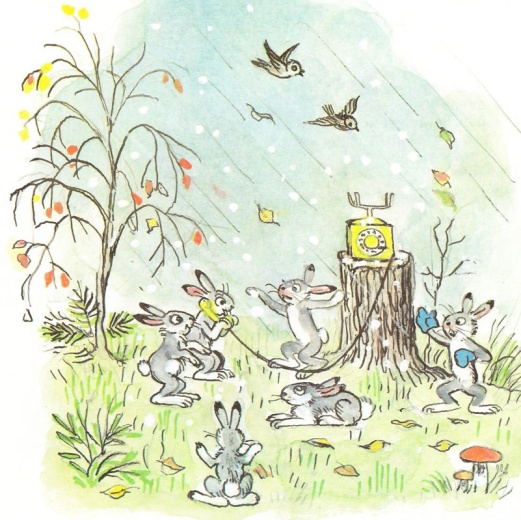 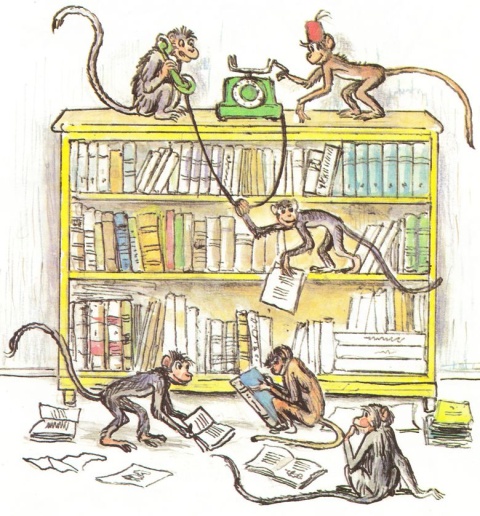 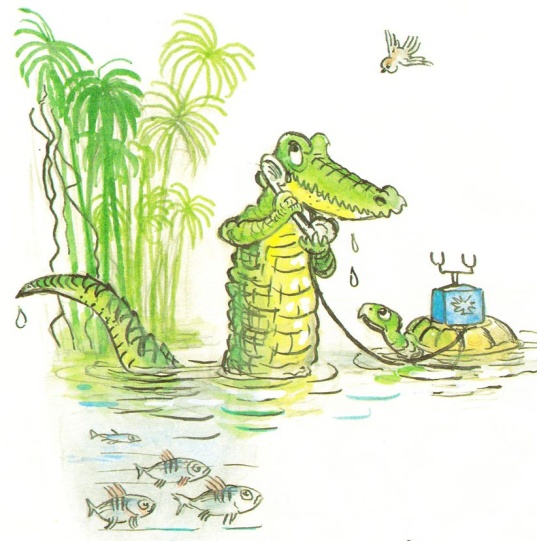 зайчатки
слон
мартышки
крокодил
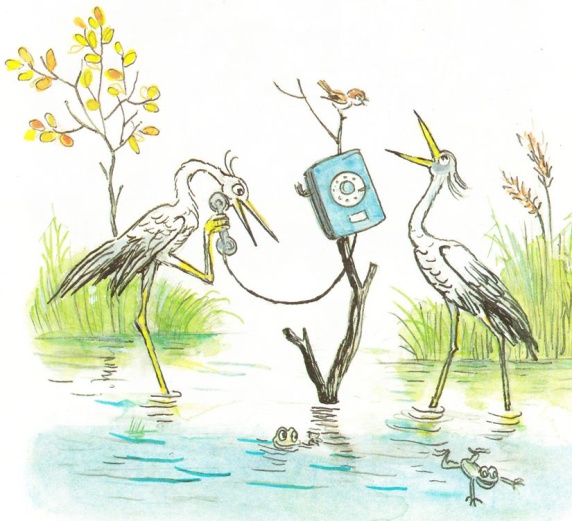 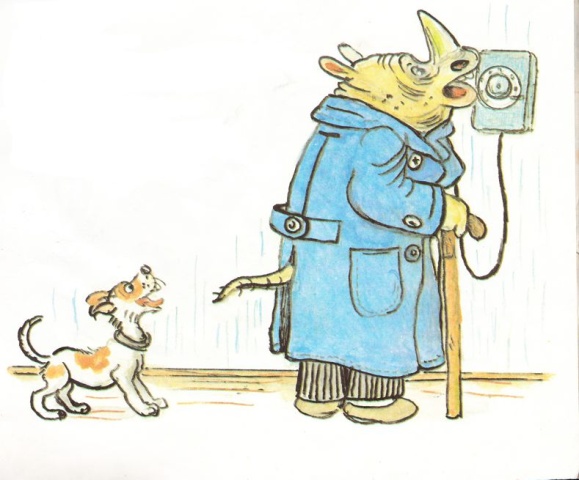 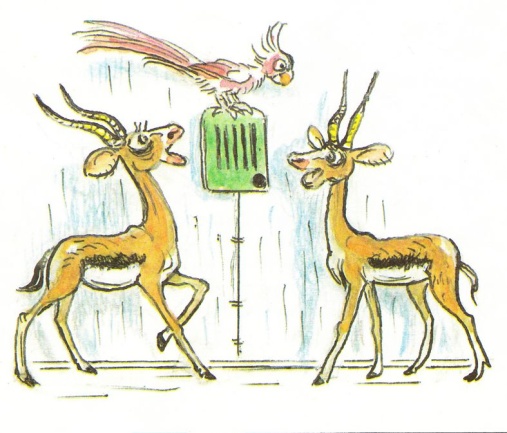 цапли
газели
носорог
пуд
1 пуд = 16 кг
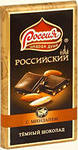 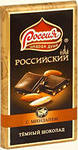 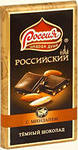 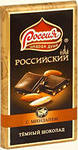 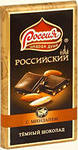 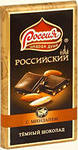 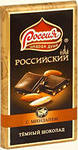 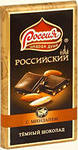 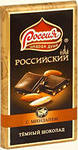 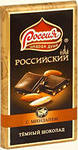 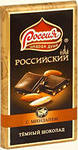 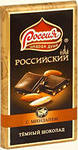 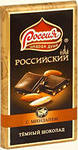 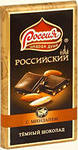 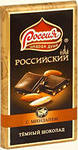 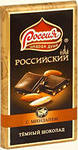 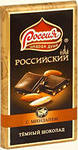 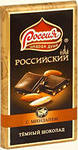 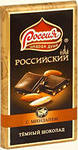 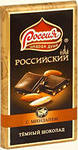 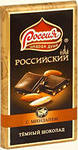 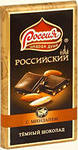 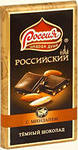 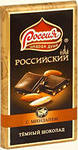 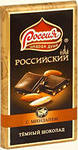 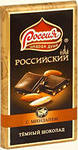 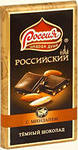 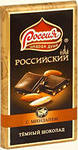 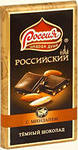 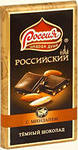 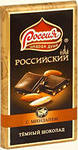 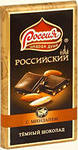 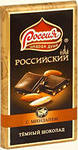 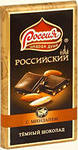 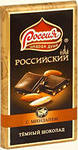 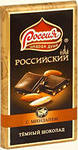 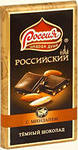 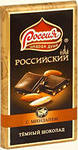 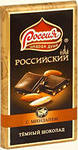 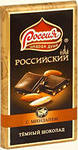 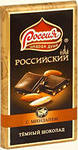 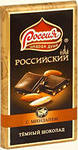 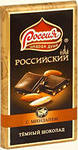 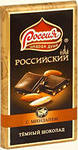 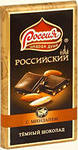 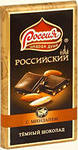 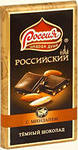 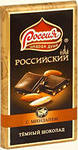 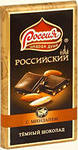 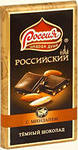 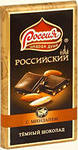 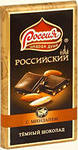 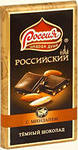 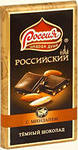 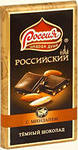 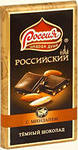 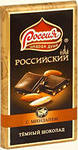 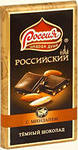 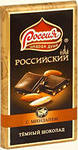 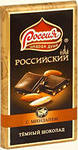 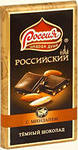 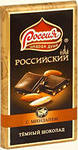 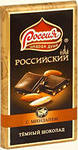 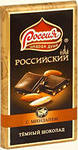 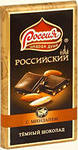 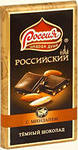 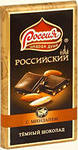 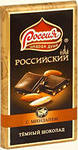 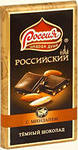 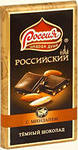 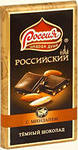 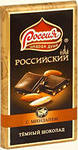 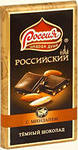 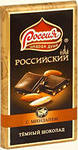 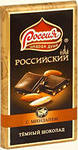 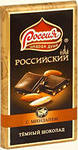 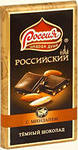 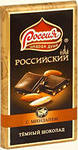 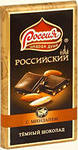 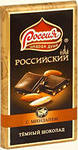 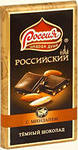 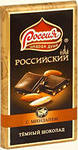 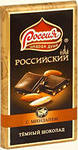 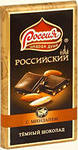 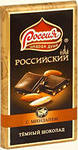 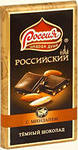 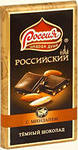 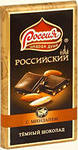 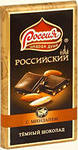 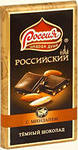 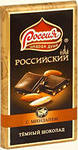 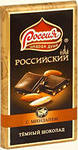 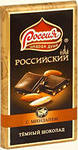 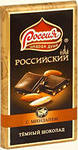 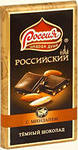 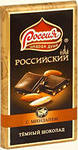 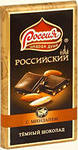 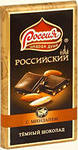 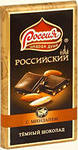 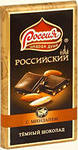 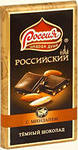 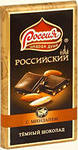 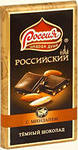 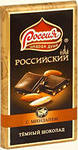 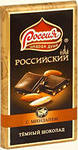 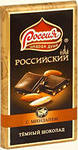 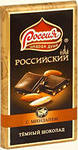 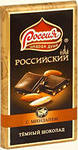 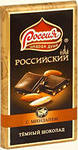 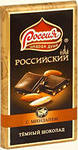 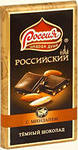 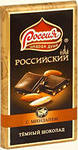 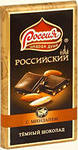 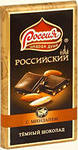 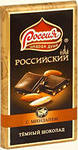 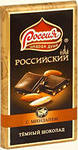 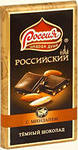 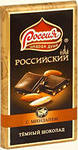 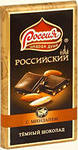 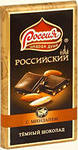 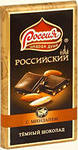 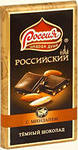 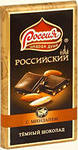 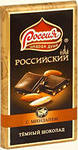 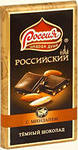 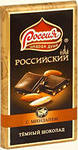 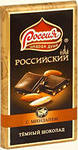 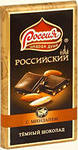 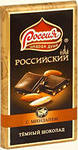 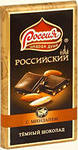 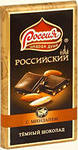 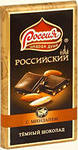 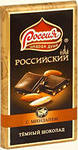 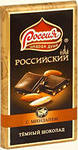 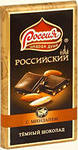 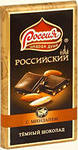 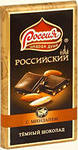 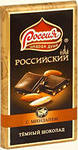 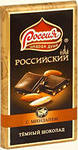 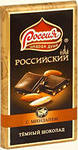 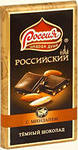 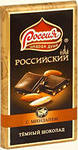 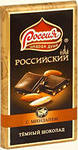 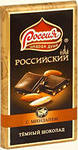 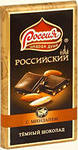 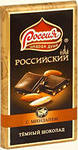 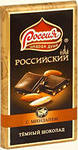 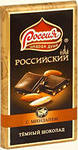 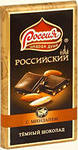 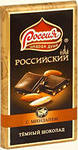 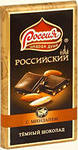 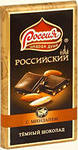 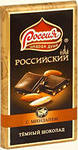 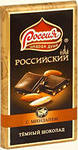 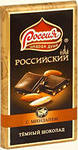 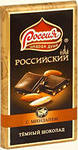 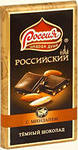 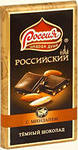 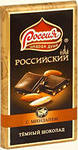 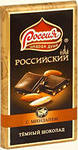 12
дюжина
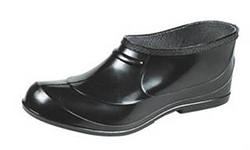 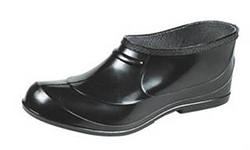 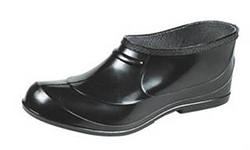 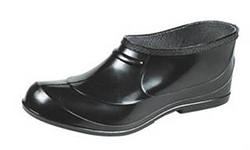 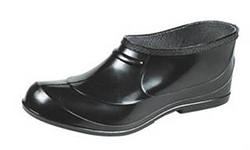 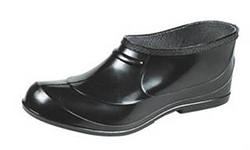 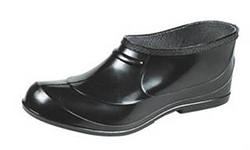 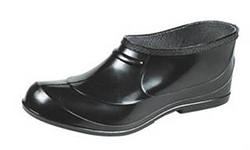 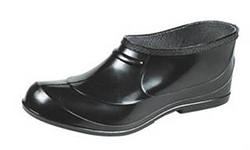 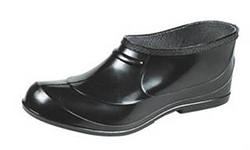 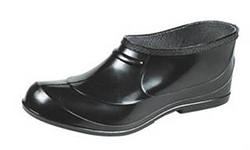 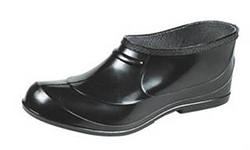 Молодцы!
https://yandex.ru/images/search?text=корней+чуковский

https://yandex.ru/images/search?text=корней%20чуковский%20дом
https://yandex.ru/images/search?text=корней%20чуковский%20книги
https://yandex.ru/images/search?text=плитка%20шоколада%20россия
https://yandex.ru/images/search?text=калоша